MATEMATIKA
5- sinf
MAVZU: O‘NLI KASRLARNI O‘NLI KASRGA BO‘LISH
MASALA
To‘g‘ri to‘rtburchakning yuzi 3,12 dm2, bo‘yi esa 2,6 dm. To‘g‘ri to‘rtburchak enining uzunligini toping.
S = 3,12 dm², a = 2,6 dm , S = a ∙ b 
3,12 dm² = 312 cm² va 2,6 dm = 26 cm
Yechish:
b = S : a = 312 : 26        b = 12 cm = 1,2 dm
3,12 : 2,6 = 1,2 
31,2 : 26 = 1,2.
Javob: 1,2 dm
SONNI O‘NLI KASRGA  BO‘LISH
Sonni o‘nli kasrga bo‘lish uchun: 

• bo‘luvchida verguldan keyin nechta raqam bo‘lsa, bo‘linuvchida ham bo‘luvchida ham vergul o‘shancha xona o‘ngga suriladi; 
• so‘ng bo‘lish o‘nli kasrni natural songa bo‘lgan kabi amalga oshiriladi.
MISOLLAR
346
19376
,
,
0 215
00
43
-
,
,
1730
215
4300
6
,
5
-
6
207
430
2
0
-
2076
0
0
BO‘LISHNI BAJARING
535- masala
a) 17,4 : 0,6       b) 30,6 : 0,9         d) 17,28 : 7,2 
e) 4,95 : 1,5        f) 0,343 : 0,7       g) 1,624 : 5,6 
h) 3,36 : 1,5        i) 8,46 : 1,2          j) 10,01 :9,1
536- masala
a) 512 : 0,16       b) 198 : 0,036     d) 12,25 : 0,005 
e) 15,3 : 0,015     f) 81,2 : 0,35       g) 1050 : 4,2
546- masala
Abdurahmon qadamining uzunligi 0,45 m. U 54 m yo‘l yurishi uchun necha qadam tashlashi kerak?
54
Yechish:
0 45
,
45
5400
-
Javob: 120 qadam
45
1
2
0
9
0
-
90
0
547- masala
Qimmatbaho toshlarni tortishda massa birligi – qirot qo‘llaniladi. Bir qirot 0,2 grammga teng. Agar olmos 0,9 g bo‘lsa, uning massasini qirotda ifodalang
0 2
0,9
,
Yechish:
2
9
0
,
-
Javob: 4,5 qirot
8
4
5
,
1
0
-
10
0
MUSTAQIL  BAJARISH  UCHUN TOPSHIRIQLAR:
Darslikdagi 540-, 541-, 542- masalalarni yechish
(117-bet)
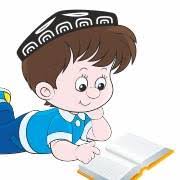